English 101
Week 8
Wednesday announcements
Final draft with References page in doc due on Canvas Sunday night. Don’t leave it ‘til the last minute!

Please read the feedback I give you – especially on your essays.* I write it to help you get better. If you have questions, let’s meet.

Now that you know APA style and most – if not all – of the rules around citations, it is even more important that you NOT PLAGIARIZE!

Plagiarism on the analysis will result in an F for the term*
Give your work the attention it deserves
Please – please! – do yourself the favor of reading critically when you look at homework assignments for your classes.

The more closely you align the product you produce with the terms laid out in the assignment, the better chance you have at succeeding. Let that sink in…

So many people are phoning it in. It doesn’t cut it in English 101, and it doesn’t cut it in the workplace, either. 

In English 101 as in life, you get out of it what you put in. Start this habit now and it will help you in everything you do.
Agenda
Mini grammar lesson
Review literary analysis
Discuss the group work
Run the analysis workshop
(Meet with me)
Grammar: Affect and Effect
Affect: [uh-fekt] Usually a verb. Fury Road really affected me. I drove my Yaris home like a road warrior after I saw the film.
Effect: [ih-fekt] Usually a noun.* The effects of caffeine are both negative and positive.

Quiz: 
Do you believe video games ______ children negatively?
I asked my mother not to be so bossy, but it had no _______ on her behavior.
Review: summary
The mama of Dee and Maggie faces a struggle of dealing with her two daughters different issues. 
The short story “Everyday Use” by Alice Walker begins with a mother awaiting a visit from her older daughter, Dee, from college.
Alice Walker’s 1973 short story “Everyday Use” takes place in the main character Mama’s home.
Review: Analysis
The title speaks to the irony of the relationship of the quilts. For one daughter, Dee they represent a token of how far she has come from her ancestors and wants to show them off. 

When informed that she is changing her name from Dicie--a family name--to Wangero in honors of her heritage, Mama gets the first hint that Dee isn’t interested in her family’s heritage as much as the trends of her culture.  After the odd “Asalamalakim” greeting from Dee’s friend, Mama refers to him as his greeting as well as “the barber” internally as if to distract herself with dry humor from seeing Dee slowly fall from the pedestal Mama placed her on.
Analysis, continued
She chose to go by Wangero because Dee belonged to “the people who oppress me”(pp.318). With the name change she voluntarily forsook a piece of her family history. 
In the end showing the Mother/Daughter bond equally for both her daughters.
Still I Rise by Maya Angelou
http://www.npr.org/2014/05/28/316728748/maya-angelou-reads-still-i-rise
(Refer to the handout to follow along with the text as she reads)
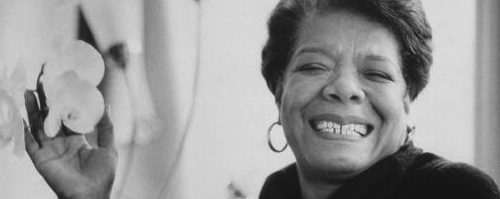 Practice your analysis skills…
Using the text from “Still I Rise,” practice your analysis skills in your group.
Refer to the essay prompt if you need help getting started.
Ask yourself: What effect is created in the reader by the poem? How does she create this effect?
Literary analysis workshop
Literary Analysis Workshop
 
Does the summary introduce the work?
Does the summary fully summarize the work?
Is the writing overall engaging?
Does the paper overall avoid plagiarism?
Focus: Does the analysis meet all the criteria for the assignment? Are the ideas clear? Does the author stay focused on the individual topic in each paragraph and throughout?
Support: Are examples appropriate and do they clearly illustrate the point the author is trying to make? Does the author make persuasive use of outside analysis?
Organization: Were points are made in a logical order? Do paragraphs have topic sentences?
Mechanics: Are there mistakes in any of the grammar areas we’ve covered to date?
APA: Is everything cited correctly? 
Do you believe this analysis based on the material provided?
Homework
Final draft due Sunday, May 31st on Canvas

Don’t be late! Don’t rush the job! Don’t wait until Saturday to ask me questions!

I look forward to reading your work.